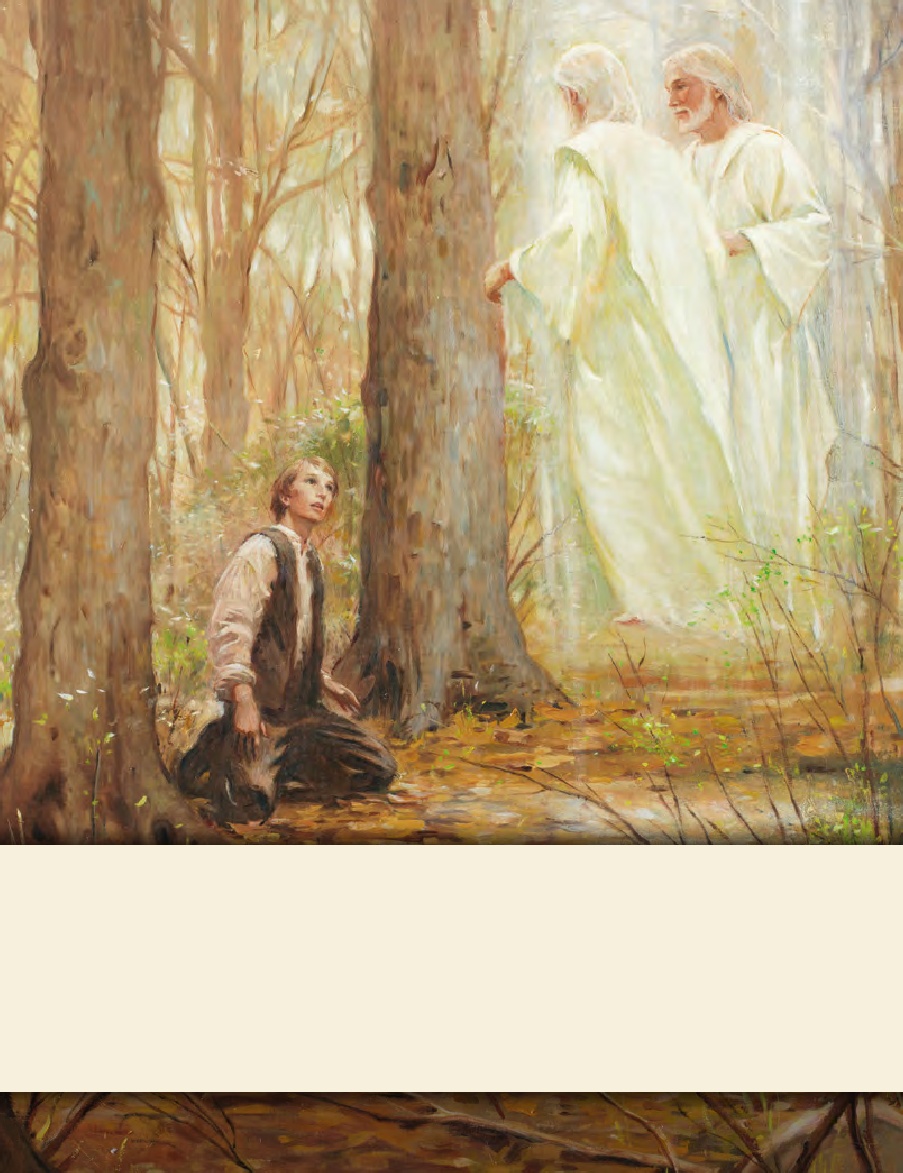 LESSON 15
SEMINARY
Doctrine and Covenants 
and Church History
LESSON 156
Church Organizations and Programs
LESSON 156
What would you say is the purpose of the Young Men and Young Women organizations?
How can knowing the purpose of an organization help those who are part of it?
Moses 1:39
For behold, this is my work and my glory—to bring to pass the immortality and Eternal life of man.
For behold, this is my work and my glory—to bring to pass the immortality and Eternal life of man.
For behold, this is my work and my glory—to bring to pass the immortality and Eternal life of man.
Immortality refers to the condition of living forever in a resurrected state.
Eternal life refers to living forever as families in God’s presence and becoming like Him
What is the purpose of the Church?
The Church of Jesus Christ of Latter-day Saints assists Heavenly Father in bringing to pass the eternal life of His children.
LESSON 156
What are some ways the Church assists in bringing to pass the immortality and eternal life of Heavenly Father’s children?
President Boyd K. Packer Said:
“These programs were started when they were nice but were not critically needed. They were granted a season to flourish and to grow into a bulwark for the Church. They now become a godsend for the salvation of modern Israel in a most challenging hour” (“Teach the Scriptures” [address to CES religious educators, Oct. 14, 1977], 3,LDS.org).
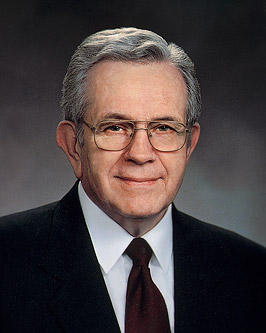 How has seminary helped you prepare for some of life’s challenges?
LESSON 156
How did this organization or program begin? 
How do you think it prepares us to face the tests and challenges of our day? 
How do you think it helps us progress toward eternal life?
How did this organization or program begin? 
How do you think it prepares us to face the tests and challenges of our day? 
How do you think it helps us progress toward eternal life?
Sunday School 
In 1849 a Church member named Richard Ballantyne felt that children needed a place to learn the gospel on the Sabbath day. Saints in Great Britain were already holding Sunday School classes, and Brother Ballantyne started the first Sunday School class in Utah in his Salt Lake City ward in December 1849. Soon after that, other wards began to adopt the same practice, each using its own curriculum. In 1867, Church leaders formed the Deseret Sunday School Union, which fostered uniformity in curriculum. By 1870, more than 200 Sunday School classes had been formed. Today, wards and branches have multiple Sunday School classes.
LESSON 156
Young Women 
President Brigham Young met with his daughters in his home on November 28, 1869, and asked them to be leaders to help their peers gain testimonies of the gospel, be modest in their dress and their actions, and avoid trends and behaviors of the world. In 1870 a formal organization of young women was organized to promote these objectives. This organization eventually became known as the Young Women’s Mutual Improvement Association (YWMIA), which later changed to Young Women. In the early 1970s, leaders introduced the Personal Progress program. In 1985 they introduced the Young Women values and theme.
LESSON 156
Young Men 
The Young Men’s Mutual Improvement Association (YMMIA) was organized on June 10, 1875, under the direction of President Brigham Young. This organization was intended to help young men develop spiritually and intellectually as well as provide them with recreational activities. In 1913, the Church partnered with Boys Scouts of America in the United States. Internationally, partnerships with other Scouting programs have been formed where possible. The organization’s name evolved as well, first changing to Aaronic Priesthood–MIA, then Aaronic Priesthood, and then Young Men. In 2001, Church leaders introduced the Duty to God program.
LESSON 156
Primary 
In 1877, Aurelia Spencer Rogers “felt strongly that something should be done about the behavior of the neighborhood boys who ran freely through the town day and night. She felt many of these children were not being taught basic principles and values [to prepare them] in either knowledge or behavior to carry the gospel forward, or even to be good parents or citizens” (“History of Primary,” lds.org/callings/primary/getting-started/history-of-primary). She met with Eliza R. Snow, who at the time was serving as the Relief Society general president, and they obtained permission from President John Taylor to organize a Primary in Farmington, Utah, under the direction of Bishop John Hess. The first Primary meeting, held on August 25, 1878, consisted of 224 boys and girls. In 1880, a Primary general president was called, and Primary classes began to be organized in many wards.
LESSON 156
Seminaries and Institutes of Religion 
In 1888 the Church established a general Board of Education and Church academies and created religion classes to provide a spiritual foundation for secular learning for those who did not attend Church academies. In 1912 Joseph F. Merrill, a professor and Church member, proposed a plan to allow students in public schools to attend religious classes as part of their school day. It was called seminary, and the first classes were held near Granite High School in Salt Lake City, Utah, with 70 students enrolled. As the seminary program spread, a similar program was established for college-age youth. It was named the Latter-day Saint Institute of Religion, and institute classes began in 1926 in Moscow, Idaho. In the early 1950s an early-morning seminary program began in California, the home-study seminary program began in the 1960s, and seminaries and institutes of religion have continued to expand throughout the world.
LESSON 156
Family Home Evening
 President Joseph F. Smith taught that Church programs should be “supplements to our teachings and training in the home. Not one child in a hundred would go astray, if the home environment, example, and training, were in harmony with the truth in the Gospel of Christ” (“Worship in the Home,” Improvement Era, Dec. 1903, 138). In 1909 the Granite Stake in Salt Lake City, Utah, began a weekly home evening program, which President Smith said was inspired. In 1915 the First Presidency recommended that monthly home evenings be adopted throughout the Church. The First Presidency promised: “If the Saints obey this counsel [to observe home evenings], we promise that great blessings will result. Love at home and obedience to parents will increase. Faith will be developed in the hearts of the youth of Israel, and they will gain power to combat the evil influence and temptations which beset them” (in James R. Clark, comp., Messages of the First Presidency of The Church of Jesus Christ of Latter-day Saints,6 vols. [1965–75], 4:339). Fifty years later, the Church published manuals for families to use in weekly gospel instruction. In 1970 Church leaders designated Monday evenings for family home evening and announced that no other Church activities were to be held that night.
LESSON 156
Note:
Under this correlation effort, all Church organizations operate under the direction of priesthood leaders, who hold the keys to preside.
“Correlation is that system of church administration in which we take all the programs of the Church, bring them to one focal point, wrap them in one package, operate them as one program, involve all members of the Church in the operation—and do it all under priesthood direction” (Let Every Man Learn His Duty[booklet, 1976],2).
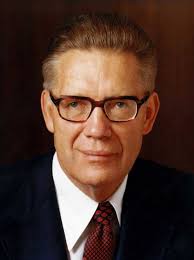 Elder
Bruce R. McConkie
As we participate in Church organizations and programs, we receive the blessings available through them.
LESSON 156
How have Church organizations and programs blessed your life? How has Duty to God or Personal Progress blessed your life?
How will you participate more fully in Young Men or Young Women? In Sunday School? 
In family home evening? In seminary?